Key Biblical Themes
The Bible reveals
 the eternal design 
of Almighty God to redeem 
a wrecked and 
ruined world.
Howard Culbertson
Southern Nazarene University
1.  Covenant
Covenant = agreement
Testament  -- from Greek word chosen to translate the Hebrew word for covenant
God>s commitment to make creation succeed
Covenant symbols
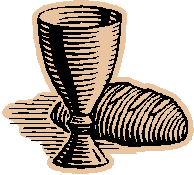 Passover and Communion --
symbolic remembering of the establishment of a divine covenant
2.  Deliverance or  Redemption
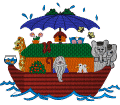 Noah and the Flood
The Exodus event
Jonah and Nineveh
Jesus of Nazareth, the Messiah
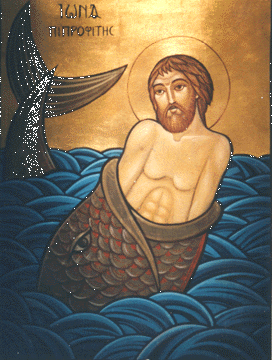 3.  Law / Righteousness God<s Design for Living
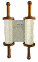 Torah
Perfection (in Biblical terms)
4.  Eschatology / Hope
For the believer . . .
the future is about hope, not fear.
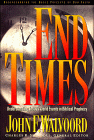 Key Biblical Themes
1.  Covenant
2.  Deliverance / Redemption
3.  Law / Righteousness
4.  Eschatology / Hope
Key Biblical Themes
See the Bible as a book 
revealing the eternal design 
of Almighty God to redeem 
a wrecked and ruined world.
Howard Culbertson
Southern Nazarene University
This PowerPoint presentation is available along with related materials and other PowerPoint presentations at http://home.snu.edu/~hculbert/ppt.htm